«Мероприятия,  направленные на использование светоотражающих элементов на одежде пешеходов, а также применение ремней безопасности»
Световозвращающий элемент (светоотражатель, фликер, пешеходный катафот и т.д.) является важным элементом пассивной безопасности пешехода и снижает риск наезда на пешехода в тёмное время суток в 6,5 раз
С целью активизации работы по профилактике дорожно-транспортного травматизма детей, а также для того, чтобы обеспечить детскую безопасность особенно в зимнее время в детских учреждениях необходимо проводить различные мероприятия о важности использования светоотражающих элементов.
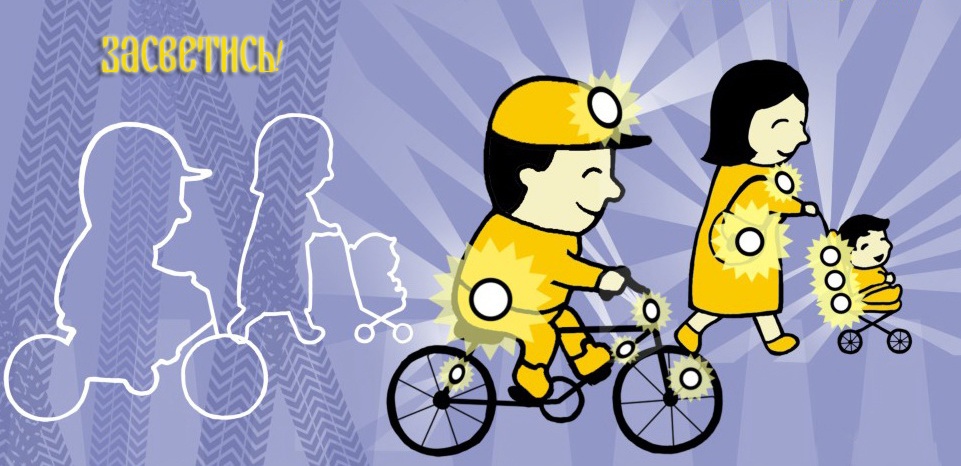 Классные часы «Засветись!»
В рамках классного часа:
викторина о безопасном поведении на дорогах, 
выступление агитбригады ЮИД с показом правильного ношения световозвращателей,
 выступление инспекторов ГИБДД о значении световозвращателей,
 проведение наглядного эксперимента о работе световозвращателя на одежде,
 организация конкурса на лучшее социальное стихотворение о пользе фликеров.
Организация специализированных уроков труда по изготовлению фликеров
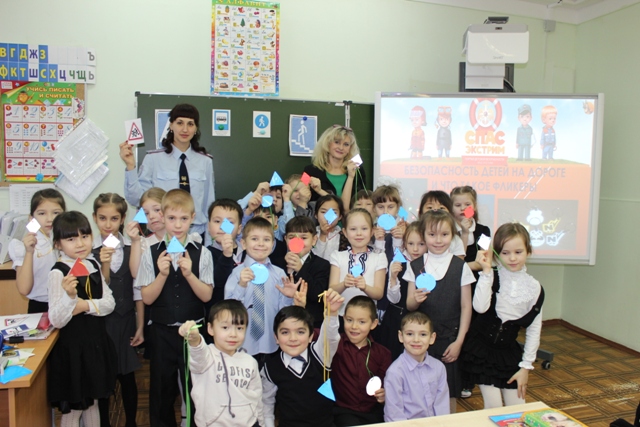 Проведение ситуационных игр
Организация проектов по тематике Стань заметней на дорогах
Танцевальный флеш -моб
Изготовление на уроках ИЗО памяток о необходимости ношения светоотражателей